Mega Goal 1.3
U: 2 
I Wonder What Happened
Grammar

By: Yousef  Hilal Alyazedi
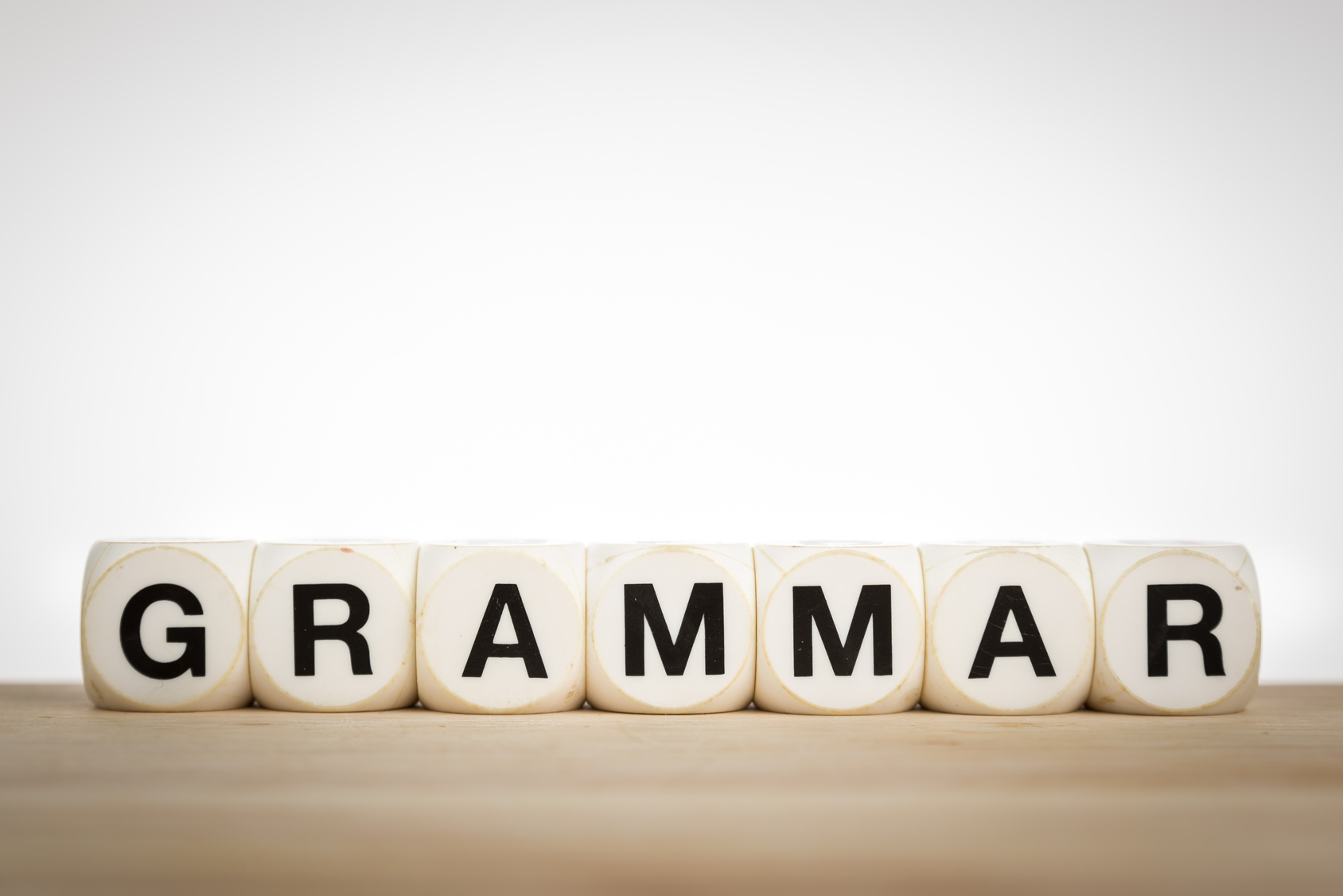 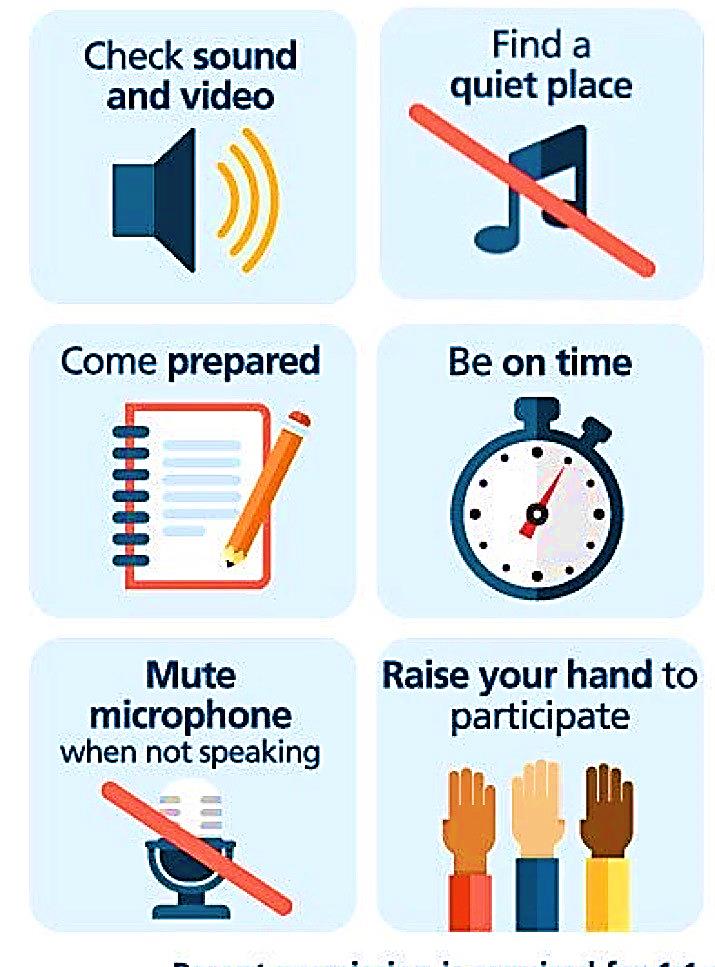 Online Classroom Rules
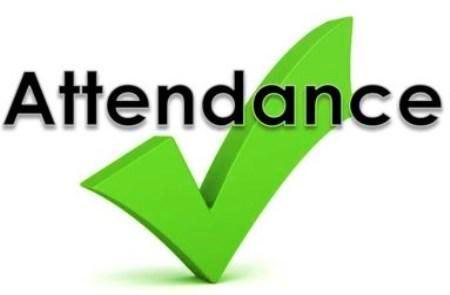 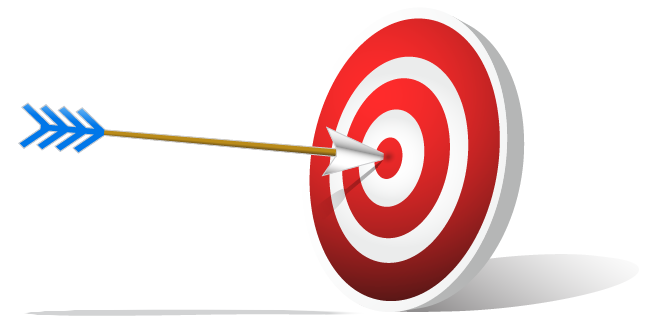 Lesson Objectives
T
The students will be able to :
1 – use the past perfect to show the order of two past events .
2 – use “  must  " to assure an information .
3 – use “  can’t   /  couldn’t  " to negate a statement .
4 – use “ may   /   might    //  could  " correctly .
I had never seen such beautiful sights before I visited Paris in 2012. I had saved money for 5 years before I booked my trip to Paris. I was very excited ! Before my trip to Paris, I had never been out of the United States.When I went to Paris, I spent many days touring the city. The city was big. Sometimes I got lost and asked for directions. I asked for directions in French. That was easy because I had studied French for 2 years before I visited Paris.       By the time I left Paris, I had toured many beautiful places. The Eiffel Tower, Notre Dame Cathedral, and Luxembourg Gardens were just a few of the places I saw. Before I visited Paris, I had only seen those places on television.
Open your Student’s book at page: 22
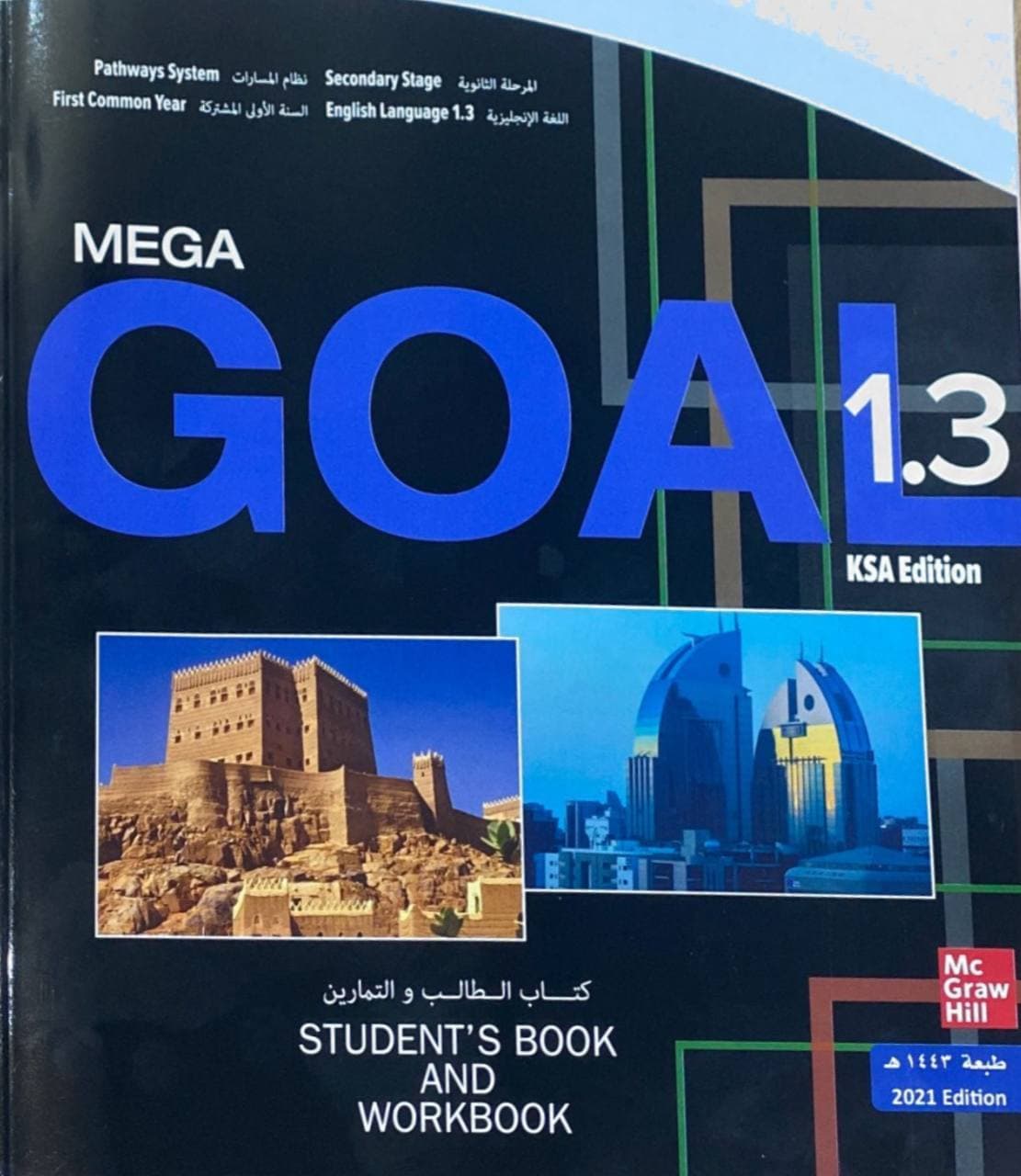 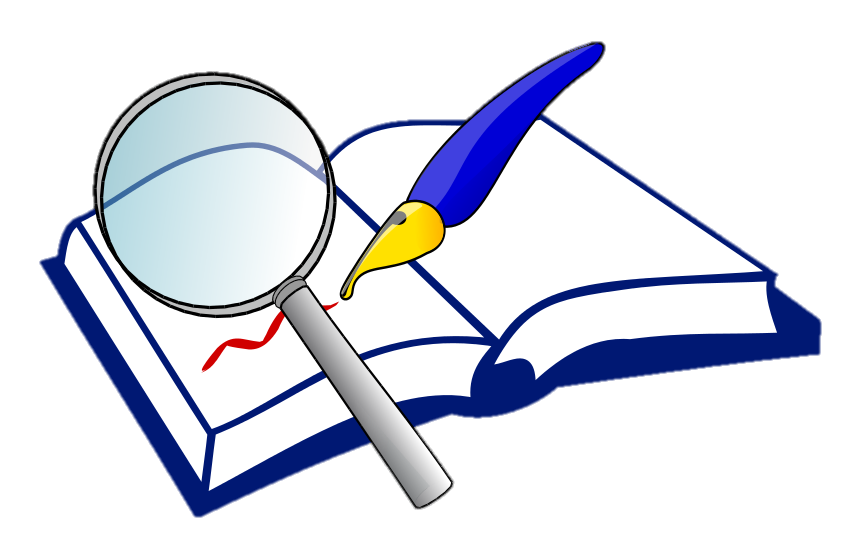 The thief had escaped when the police arrived .
They left before I’d spoken to them .
When I got to the cinema, the film had already started .
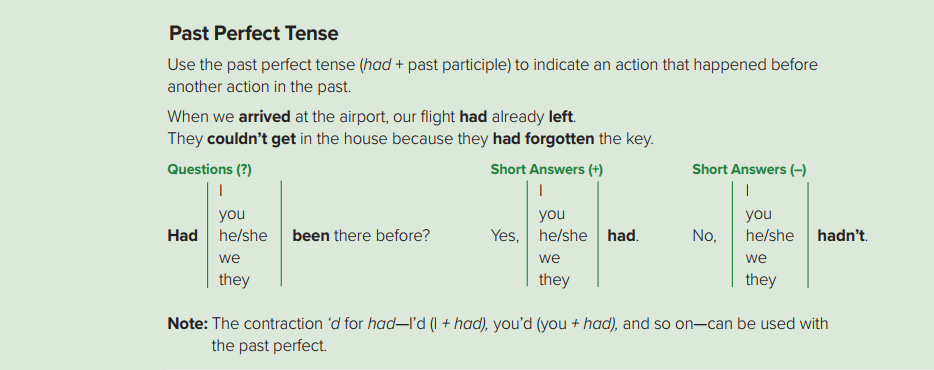 Form
Subject      +       had           +      V3
She had finished the test .
Negative
Subject      +      had       +     not    +    V3
She hadn’t finished the test .
Question
Had     +        subject     +        V3     +     ?
Had she finished the test ?
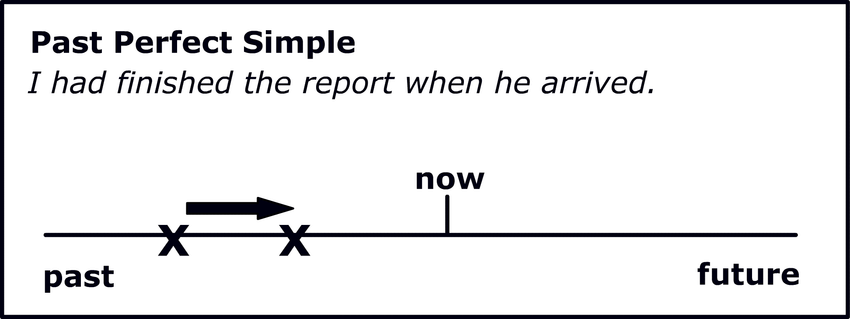 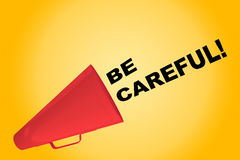 When I got out the car, I bought a parking ticket .
Connected: A follows B
When I had got out the car, a dog ran over to me .
unconnected
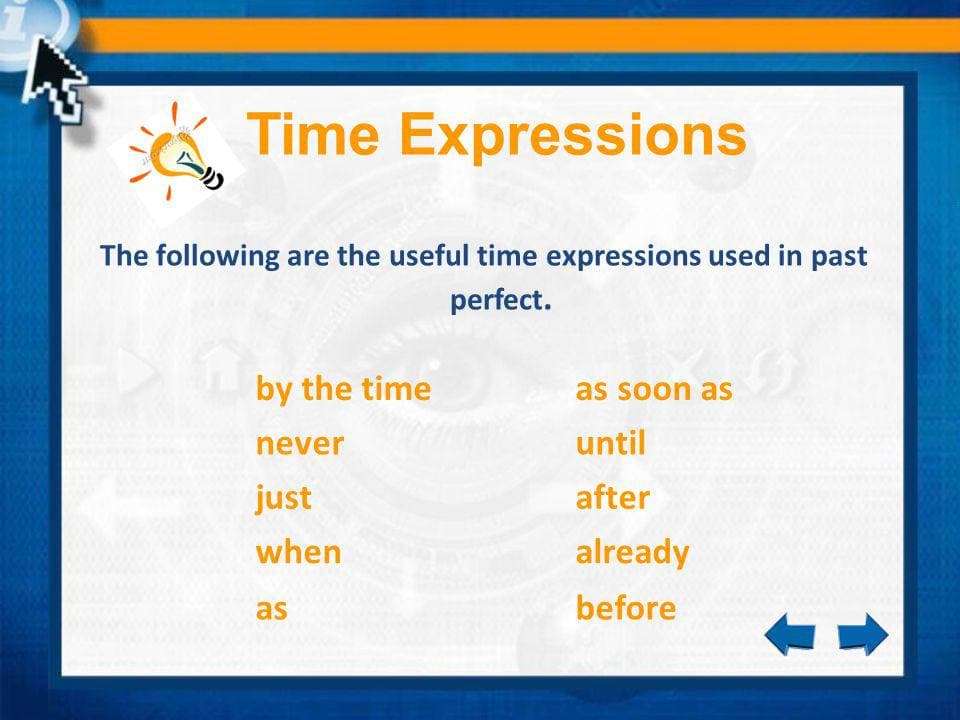 Write  (  C   ) if a sentence has the correct verb form and (  I  ) for incorrect .
C
Ali had left home before Sami arrived .
I returned home because I had forget my books at home .
I
Had lived they in London before I moved to Paris  ?
I
He had finished not when the bell rang  .
I
Quick Check
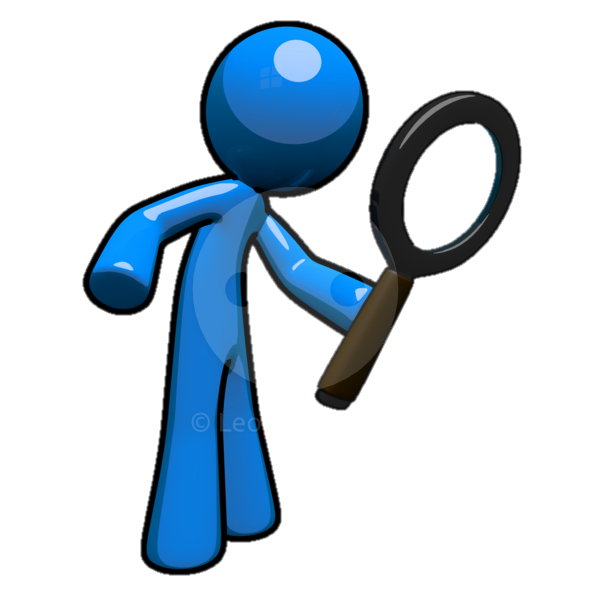 https://wordwall.net/resource/12118423
He must live near here because he always walks to work .
They’re not answering. They could have been in class .
She’s not here yet. She might have been stuck in traffic .
It can’t be far now . We’ve been driving for hours .
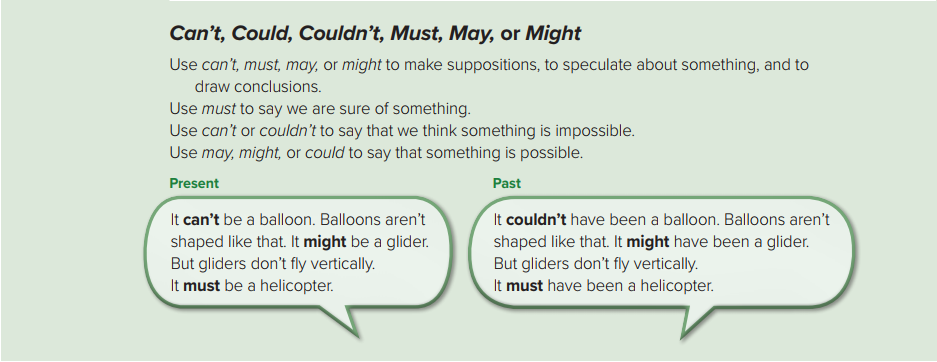 Present
can’t
might
must
Past
couldn’t have been
might have been
must have been
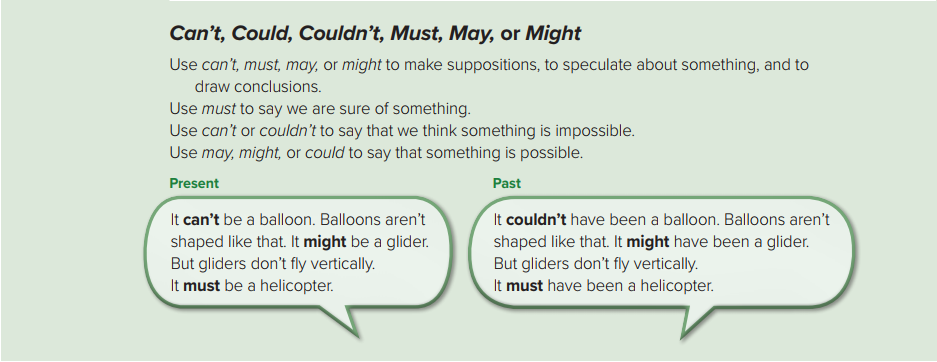 Present
Form
Subject      +    modal verb    +  main verb
He might go to the party .
Negative
Subject   +    modal verb    +   not   +  main verb
He might not go to the party .
Past
Form
Subject      +    modal verb    +  have   +      V3
He must have stayed at home  .
Negative
Subject   +   modal verb    +  not   +  have   +      V3
He must not have stayed at home  .
Write  (  C   ) if a sentence has the correct verb form and (  I  ) for incorrect .
I think I must have left the air conditioning on please can you check ?
I
C
His car is here. He must have come home earlier than planned .
She have can’t cleaned the whole house on her own in one hour.
I
C
I don’t know if she’s here or not. She was feeling well so she might go home.
Quick Check
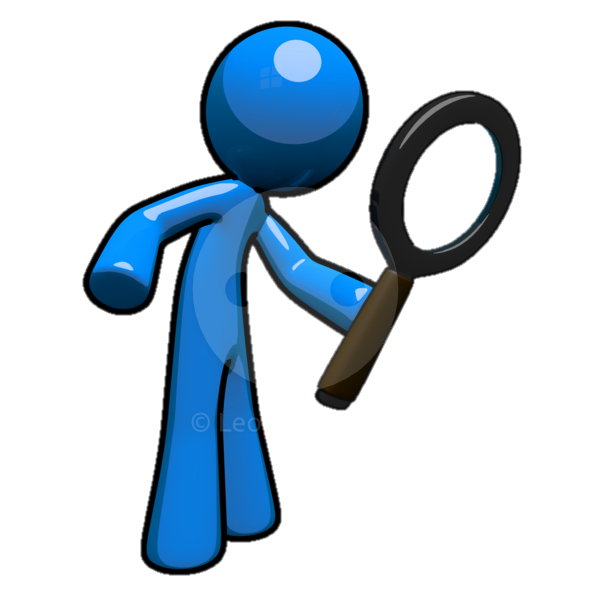 https://www.liveworksheets.com/1-ao1794782ox
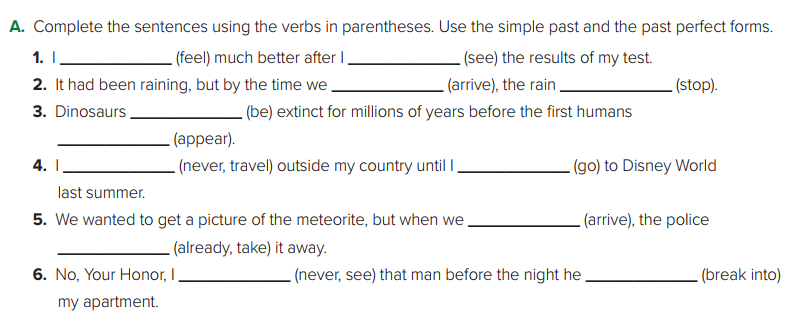 felt
had seen
arrived
had stopped
had been
appeared
went
had never traveled
arrived
had already taken
broke into
had never seen
Open your WORKBOO at page: 92 10
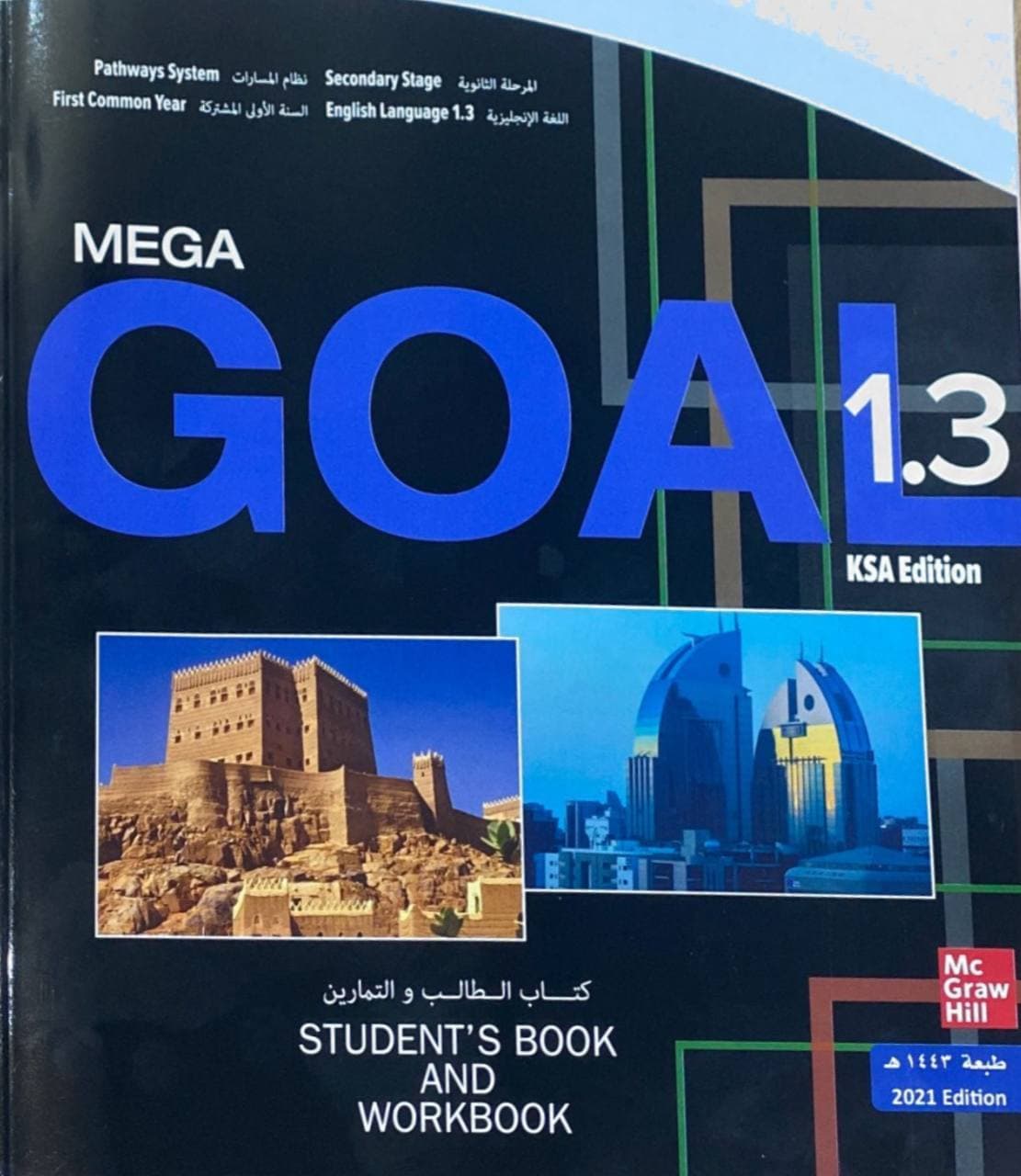 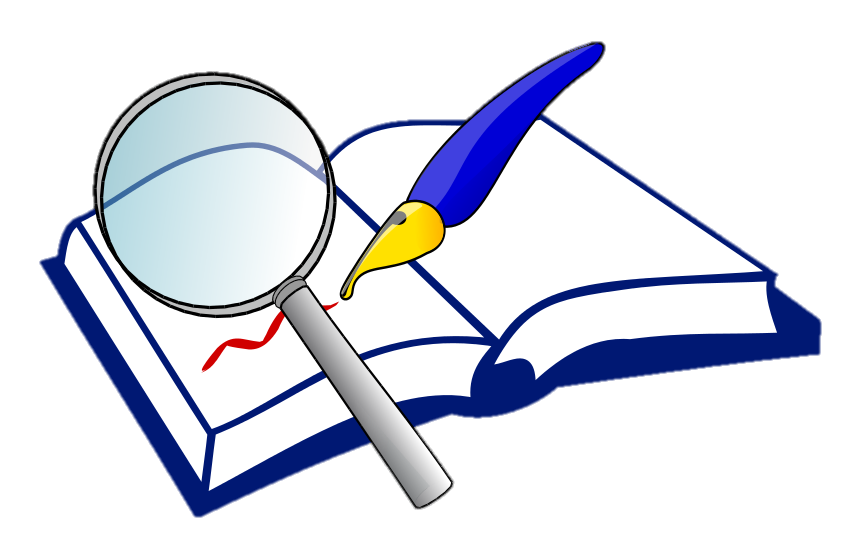 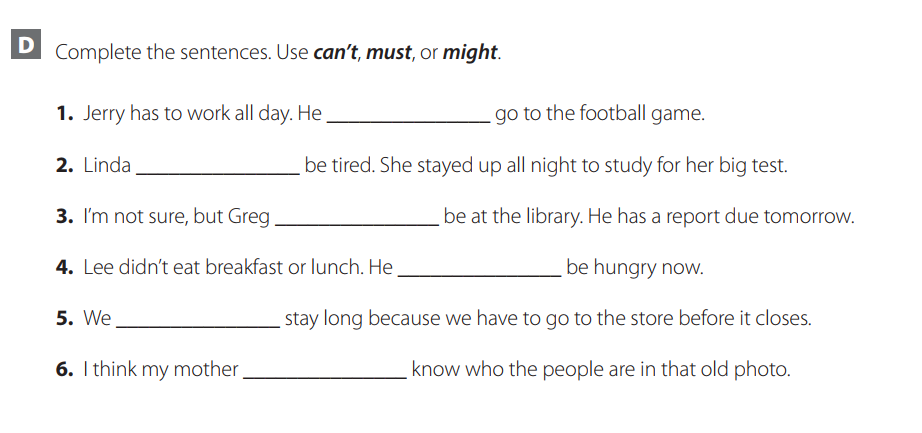 can’t
must
might
must
can’t
might
Open your Student’s book at page: 23
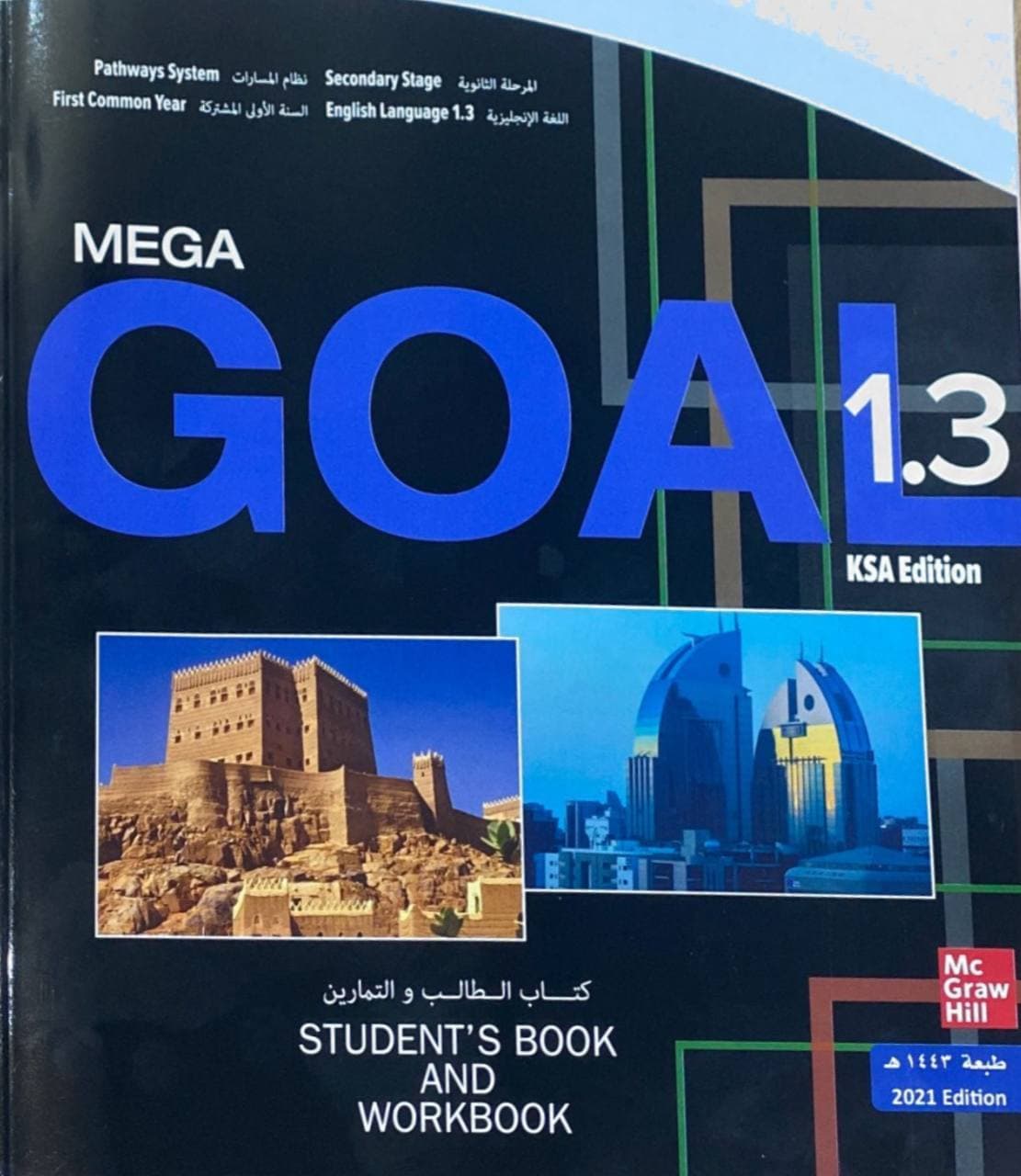 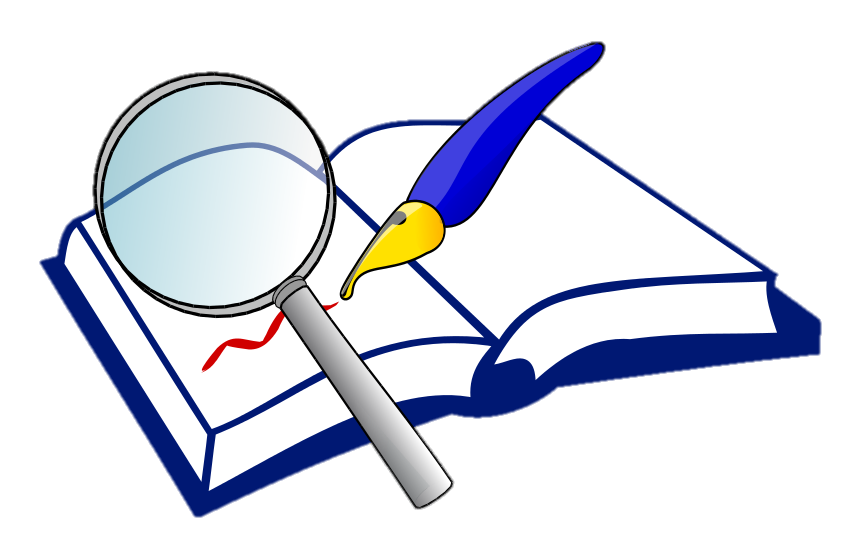 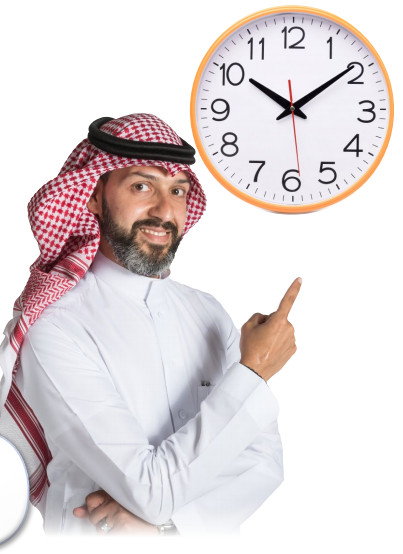 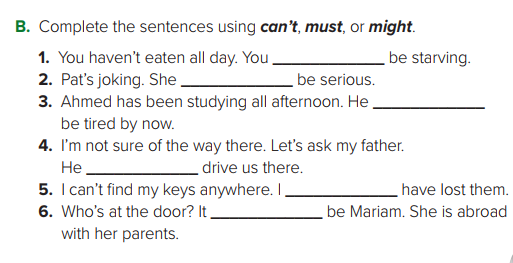 must
can’t
must
might
must
can’t
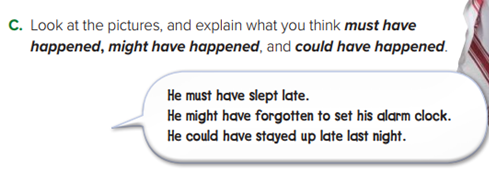 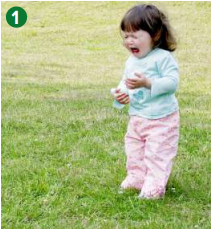 1- Something must have scared the girl. The girl might have hurt herself.          The girl could be hurt.
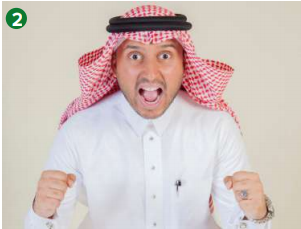 2- The man must have heard some good news. The man might have heard a funny joke. The man could have gotten an A on his test.
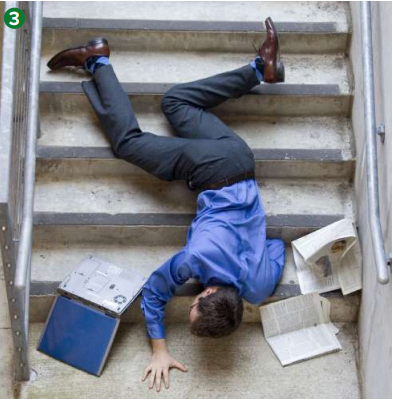 3- The man must have tripped on something and fallen. The man might have fallen while he was running. The man could have slipped on some water.
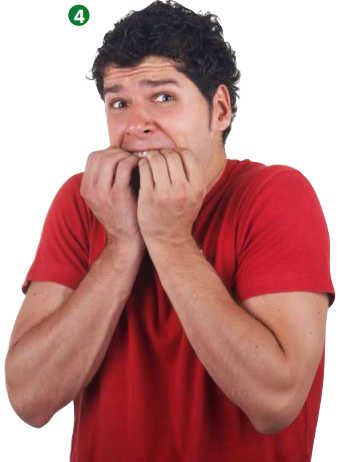 4- The boy must have seen a ghost. There could be an earthquake. The boy might have seen a horror film.
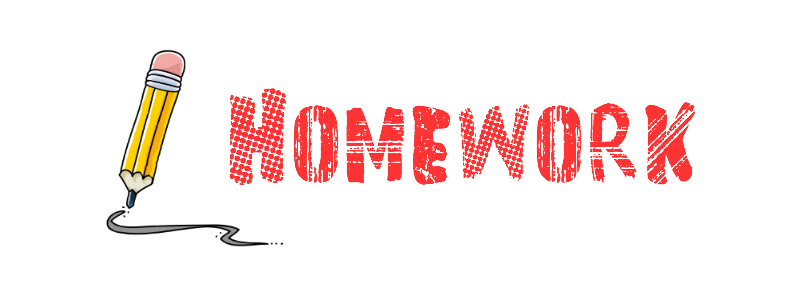 Workbook   P. 92   (  E  )
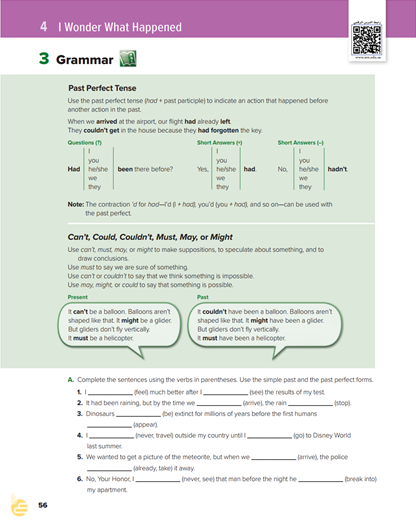 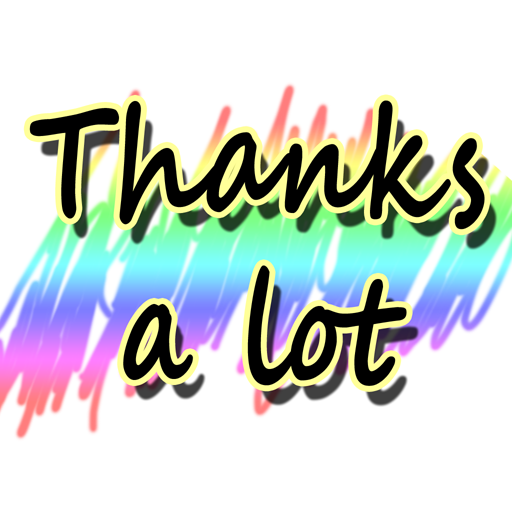